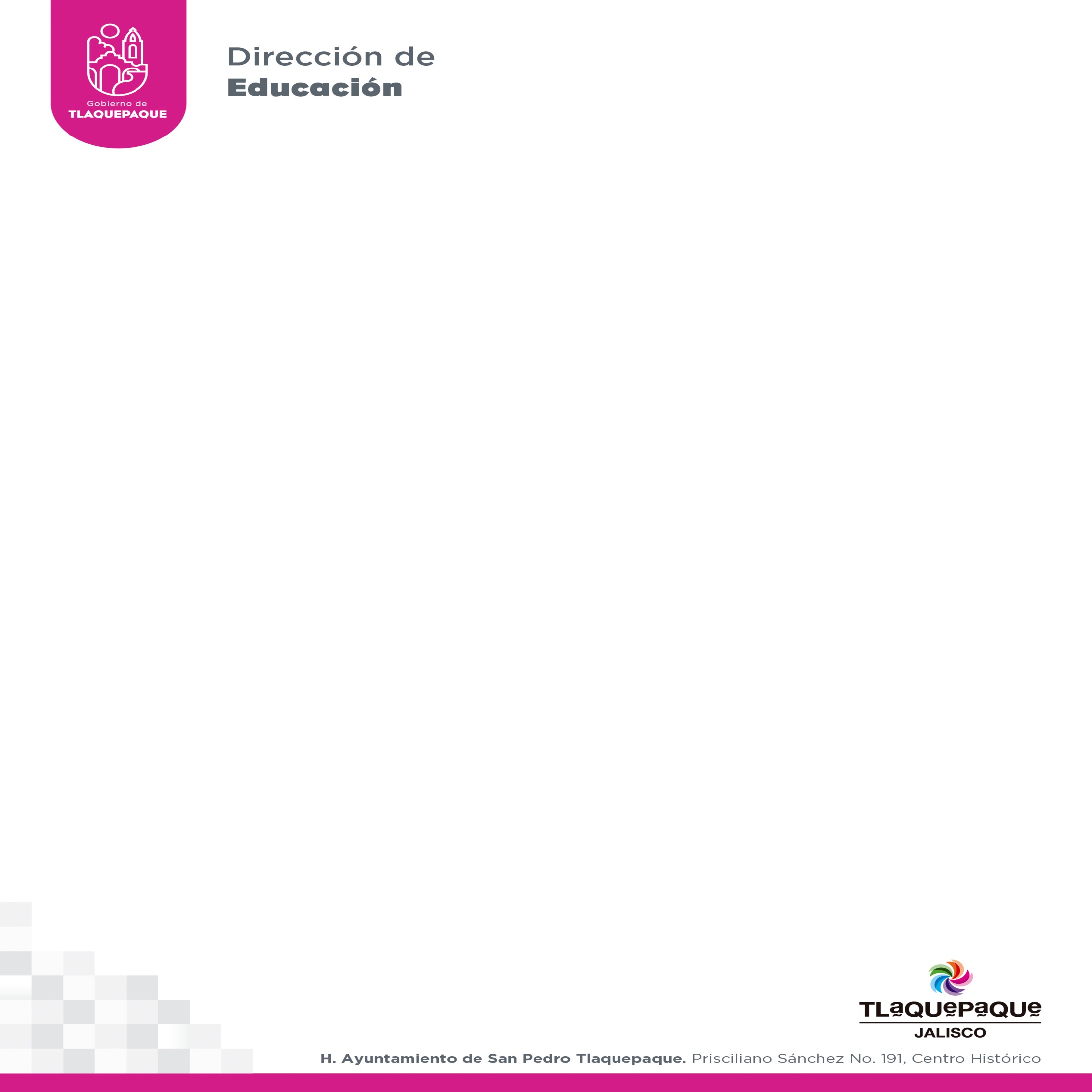 GRÁFICO
VINCULACIÓN UNIVERSITARIA
SEPTIEMBRE
En el mes de mayo hubo 71 solicitudes de estudiantes para realizar servicio social y prácticas profesionales.


Servicio Social 	56
Prácticas profesionales 	15
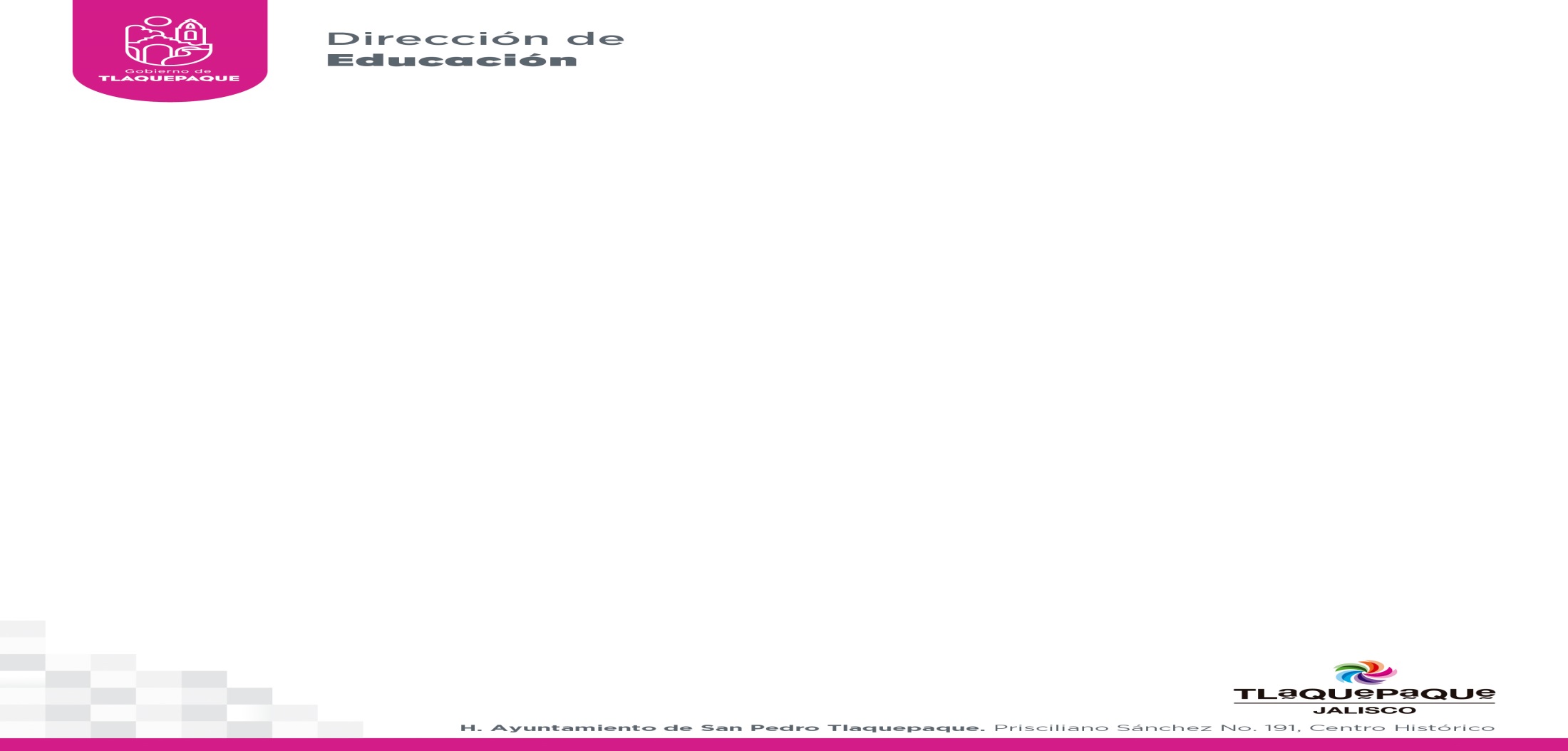